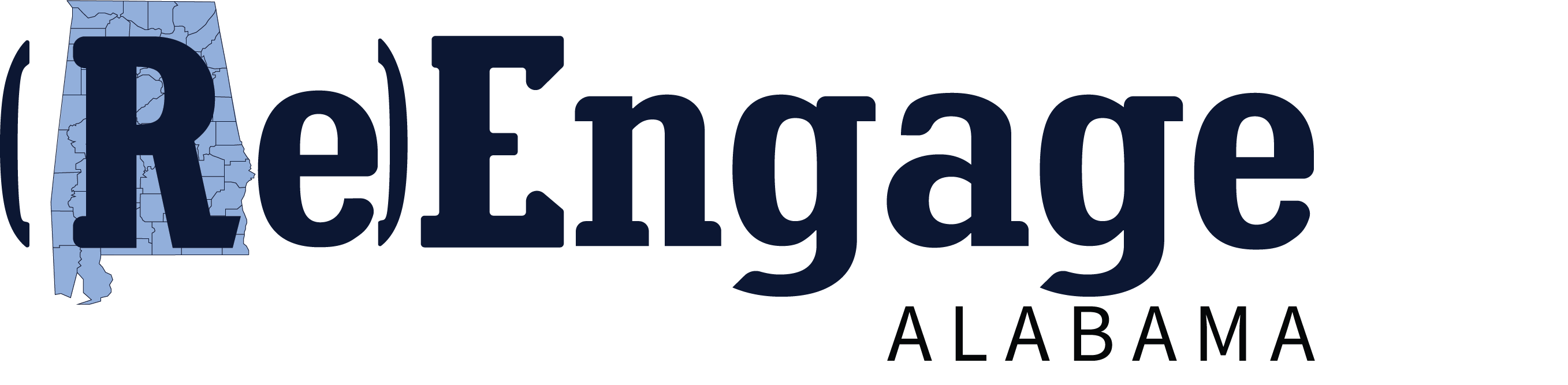 Alabama Commission on Higher Education
Dr. Stephanie Dolan
Follow-Up Session of First Award Term
May 2, 2024
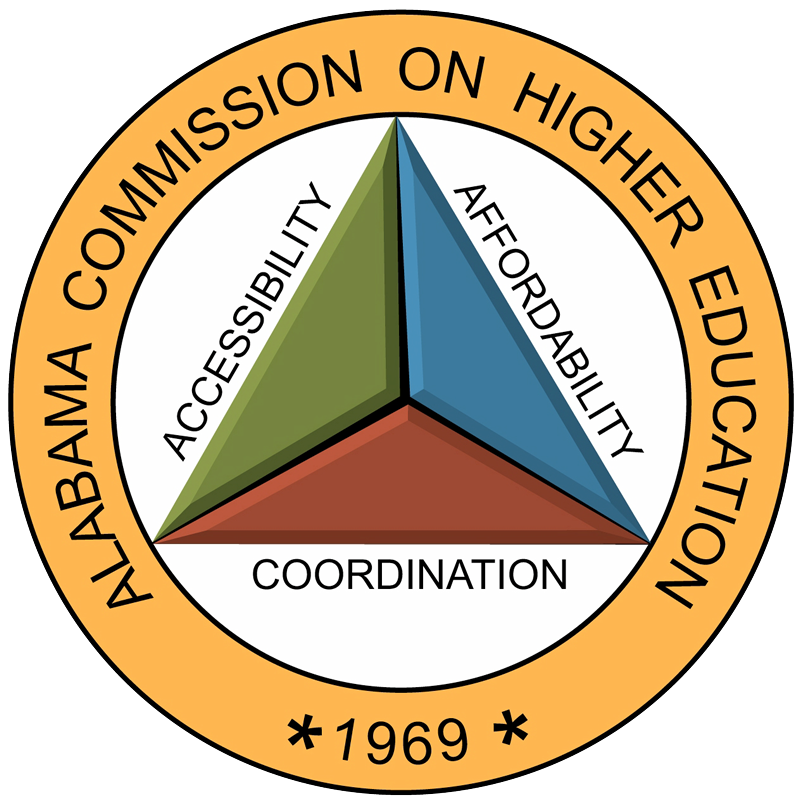 [Speaker Notes: Are your classroom colors different than what you see in this template? That’s OK! Click on Design -> Variants (the down arrow) -> Pick the color scheme that works for you!

Feel free to change any “You will…” and “I will…” statements to ensure they align with your classroom procedures and rules!]
Challenges of Identifying Students
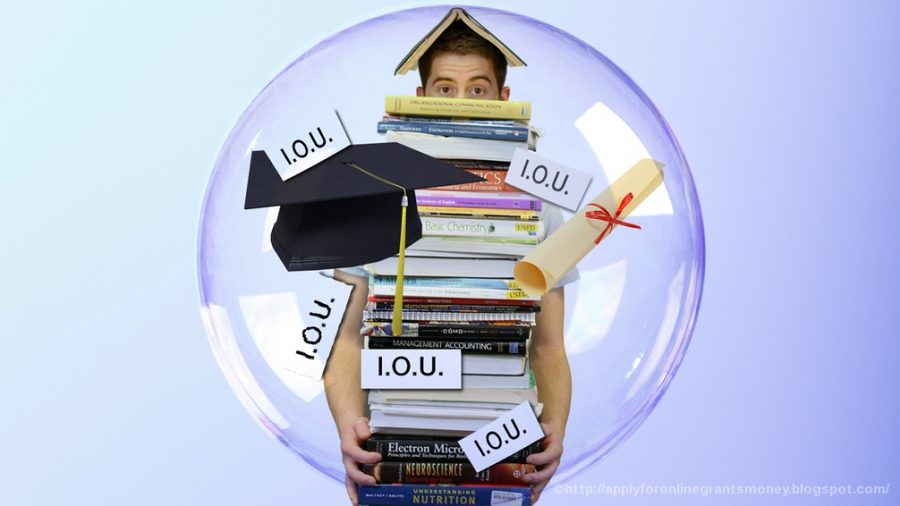 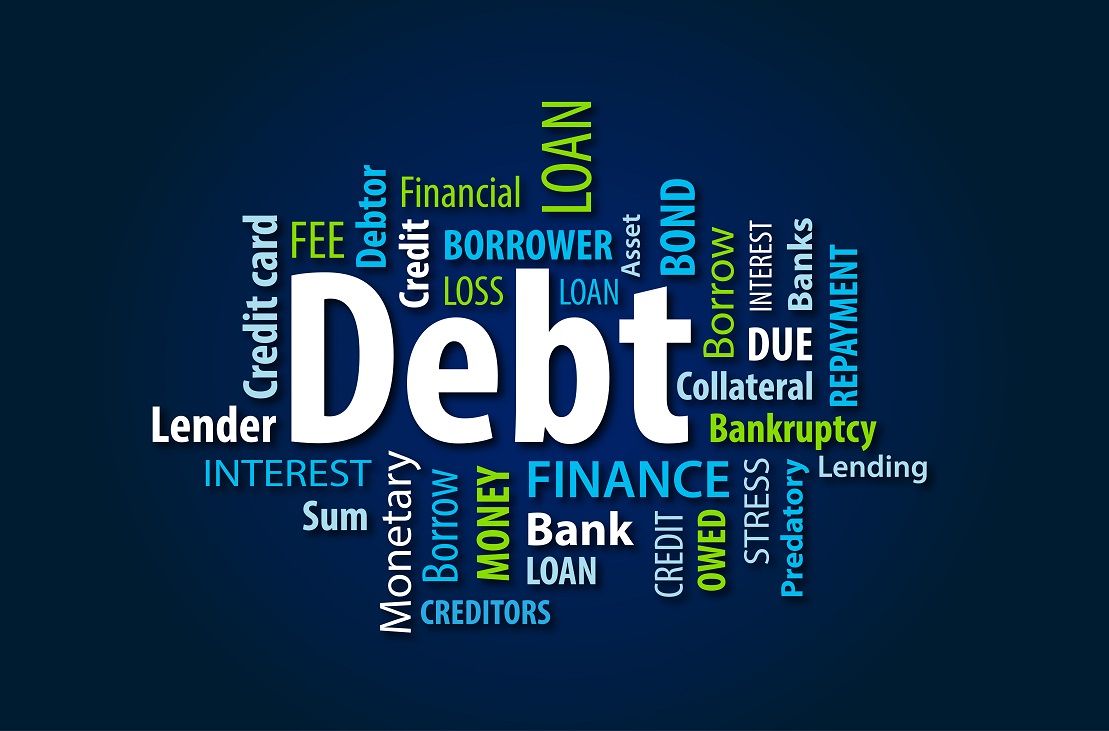 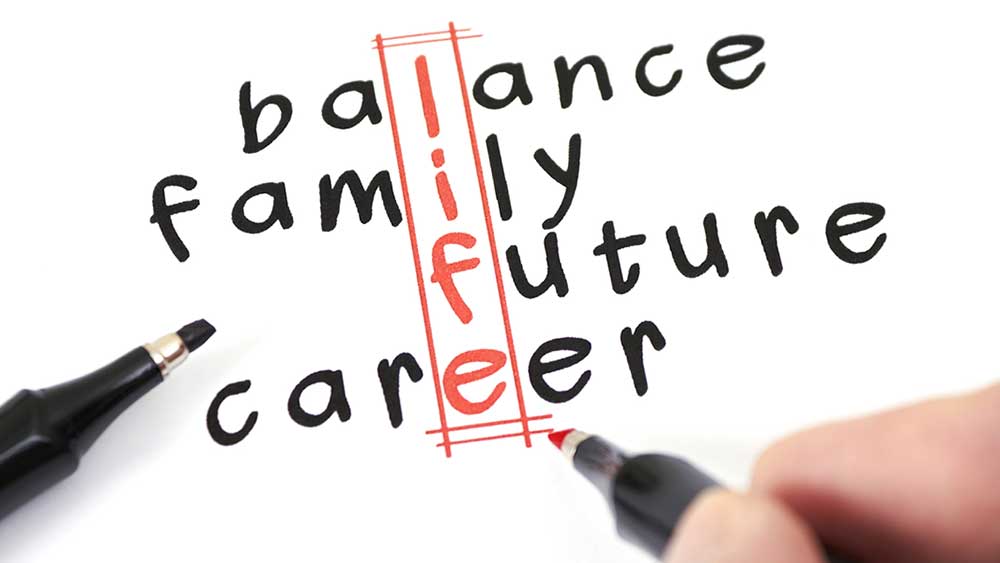 Questions about Eligibility Rules
Grant Awards Available for Spring 2024
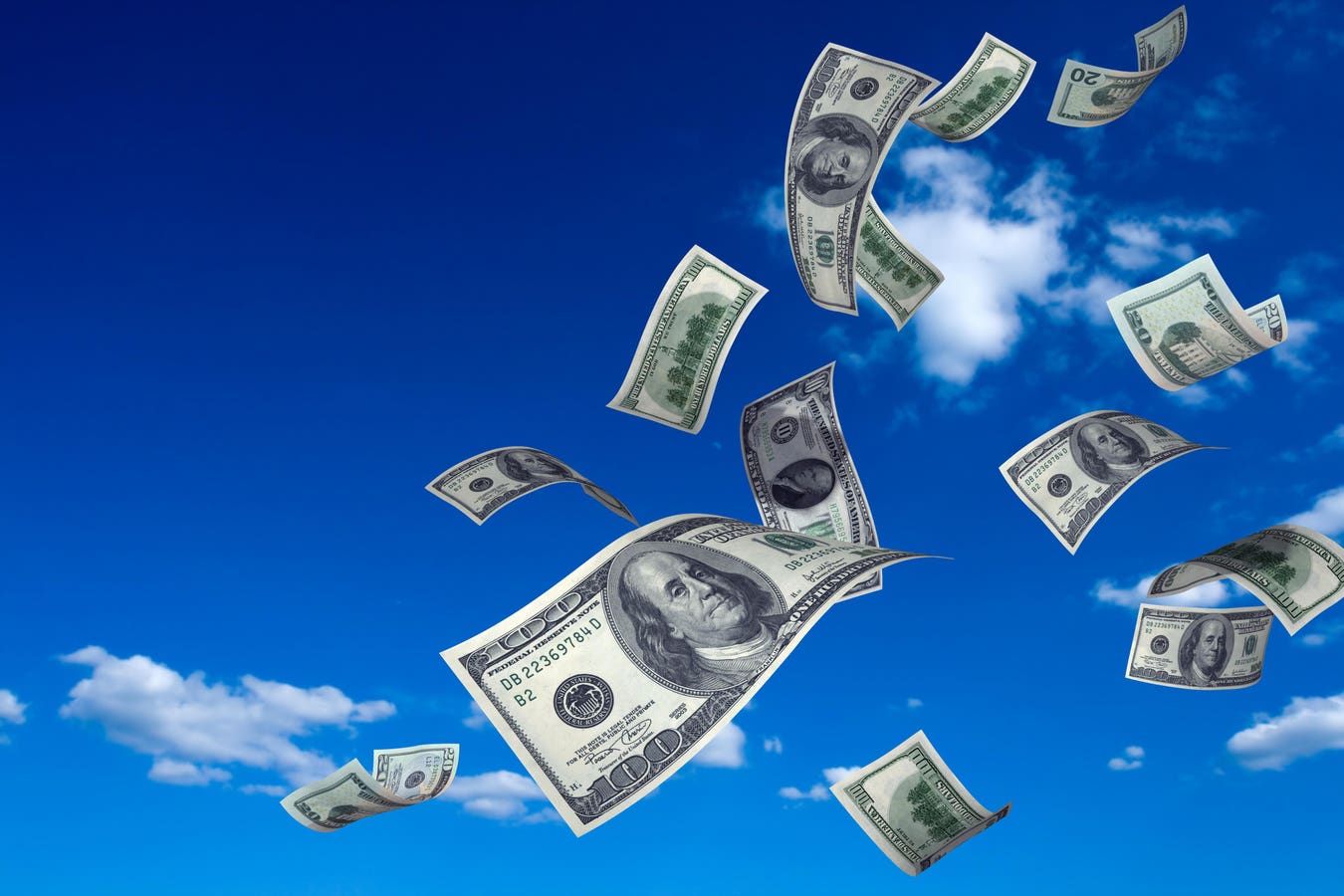 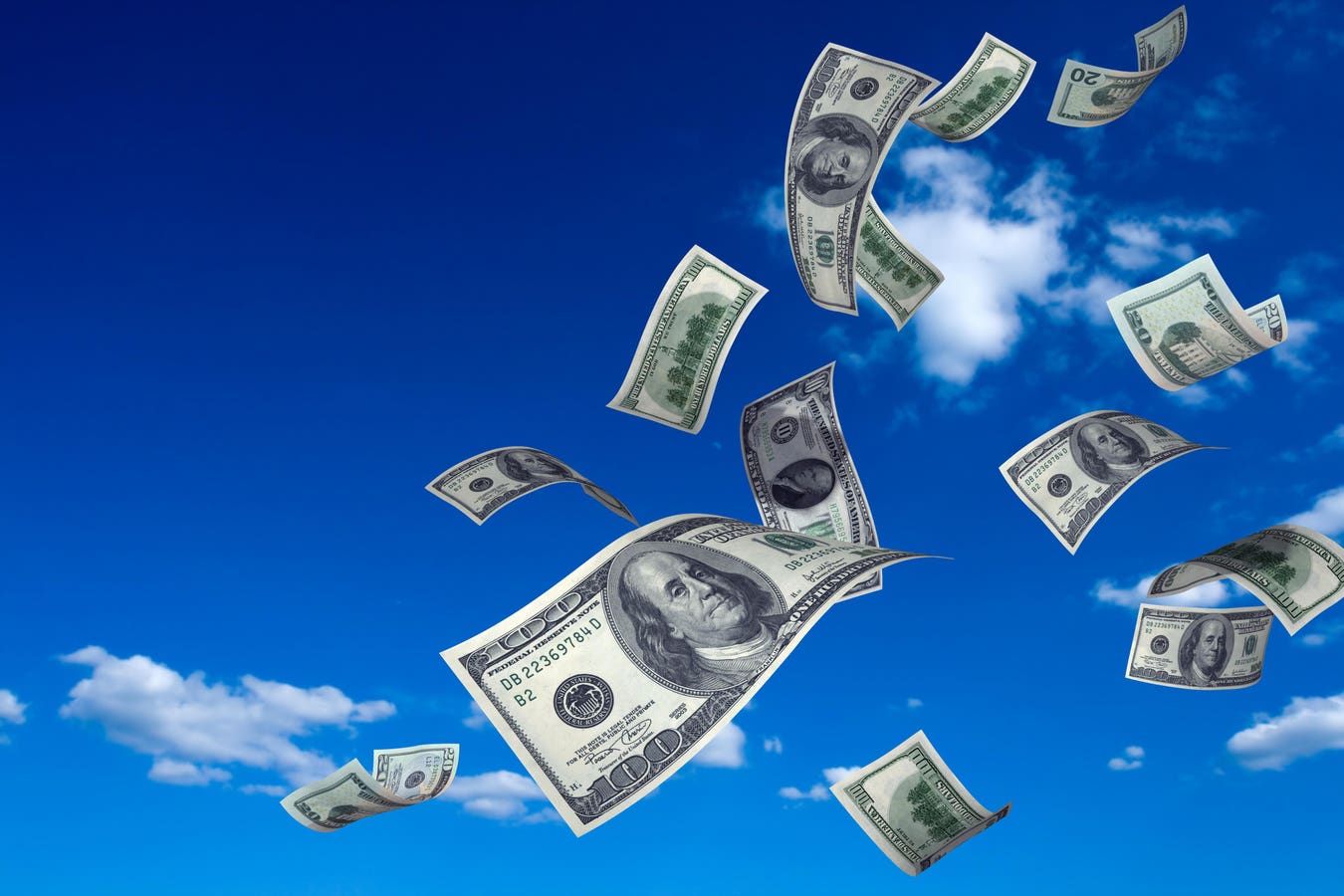 $189,000 accounted for these
30 students to earn a degree
$78,625 awarded to
30 students (9 institutions)
$4,101,000 available at start of Spring 2024
Attention to Institutional Roster (Excel)
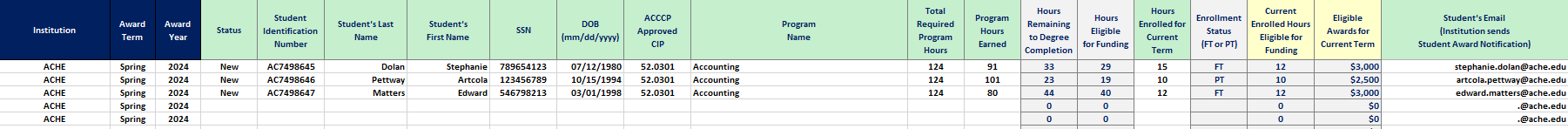 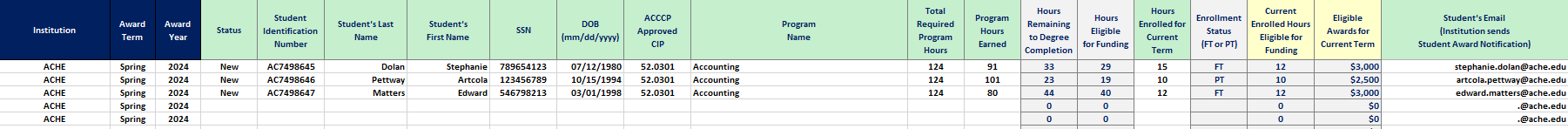 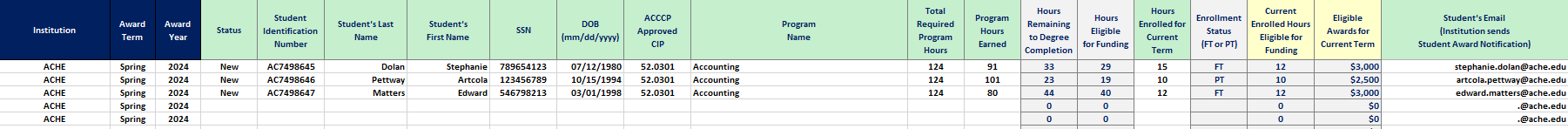 Attention to Institutional Roster (Excel)
Overall Funds
Student Overview
Stop Outs
Degrees Awarded
Term Information
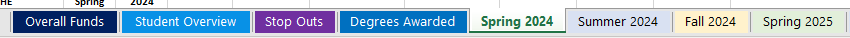 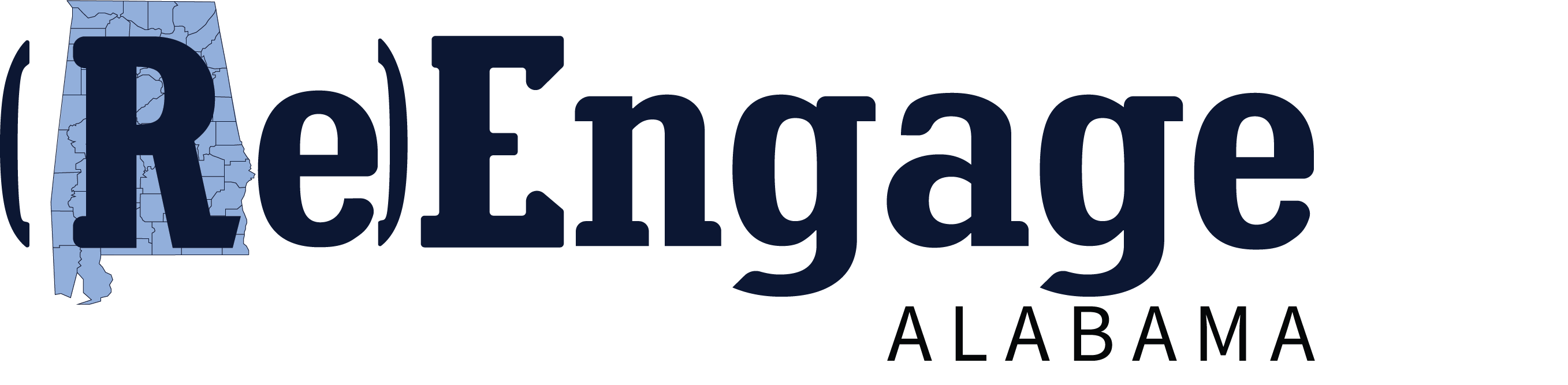 Dr. Stephanie Dolan
(334)353-9153
stephanie.dolan@ache.edu
Artcola Pettway
(334)353-0985
artcola.pettway@ache.edu
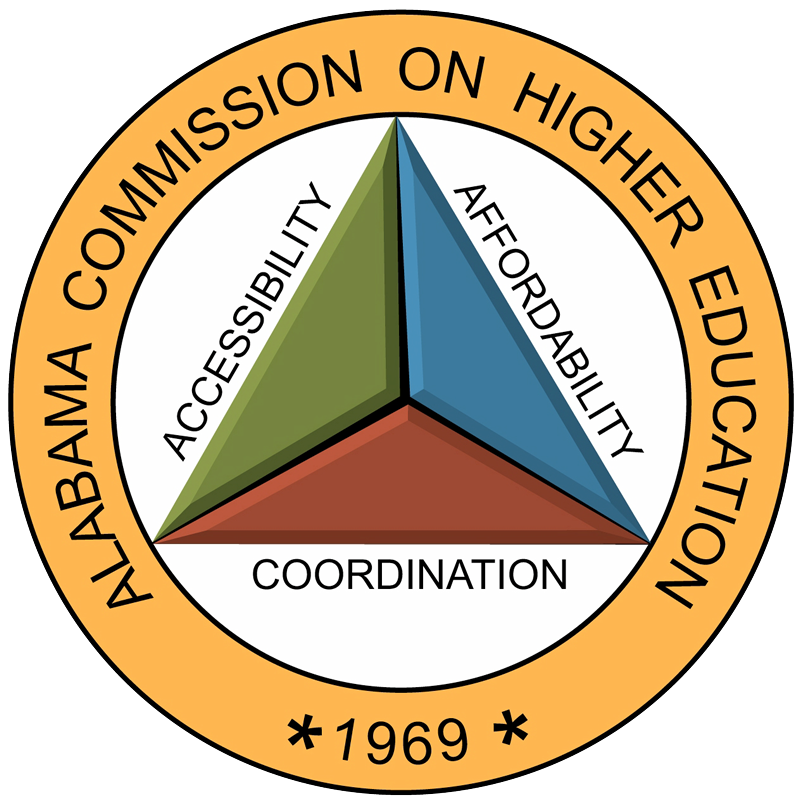 [Speaker Notes: Are your classroom colors different than what you see in this template? That’s OK! Click on Design -> Variants (the down arrow) -> Pick the color scheme that works for you!

Feel free to change any “You will…” and “I will…” statements to ensure they align with your classroom procedures and rules!]